FCC Napoli – Next TB setup
Carlo Di Fraia – 07 MAR. 2025
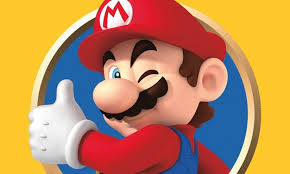 Chiller - Lauda L 250
Compact chiller for constant temperature applications from 4° to 80°C, with Peltier technology 
 Power 0.4 kW
 Stability ± 0.1 K
 Large OLED display
 Pump pressure max 0.8 bar; pump flow rate 2.6 L/min
 Tank volume max. 0.3 L
 Dimensions (mm): 261×368 ×312
 Heat transfer liquid: demineralized water
 Datasheet
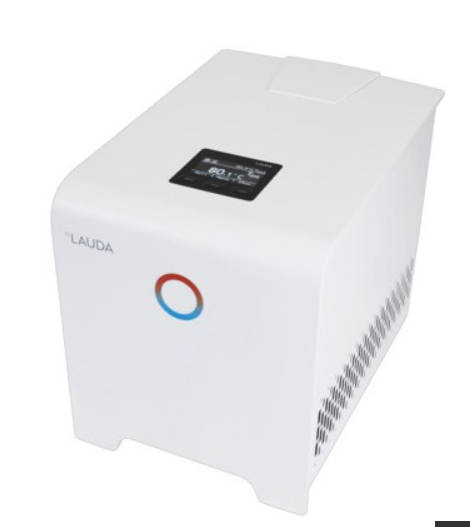 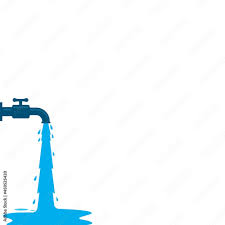 2
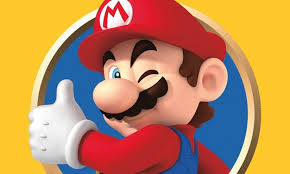 Chiller - Lauda L 250
Compact chiller for constant temperature applications from 4° to 80°C, with Peltier technology 
 Power 0.4 kW
 Stability ± 0.1 K
 Large OLED display
 Pump pressure max 0.8 bar; pump flow rate 2.6 L/min
 Tank volume max. 0.3 L
 Dimensions (mm): 261×368 ×312
 Heat transfer liquid: demineralized water
 Datasheet
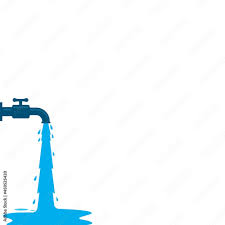 3
Chiller - Lauda L 250
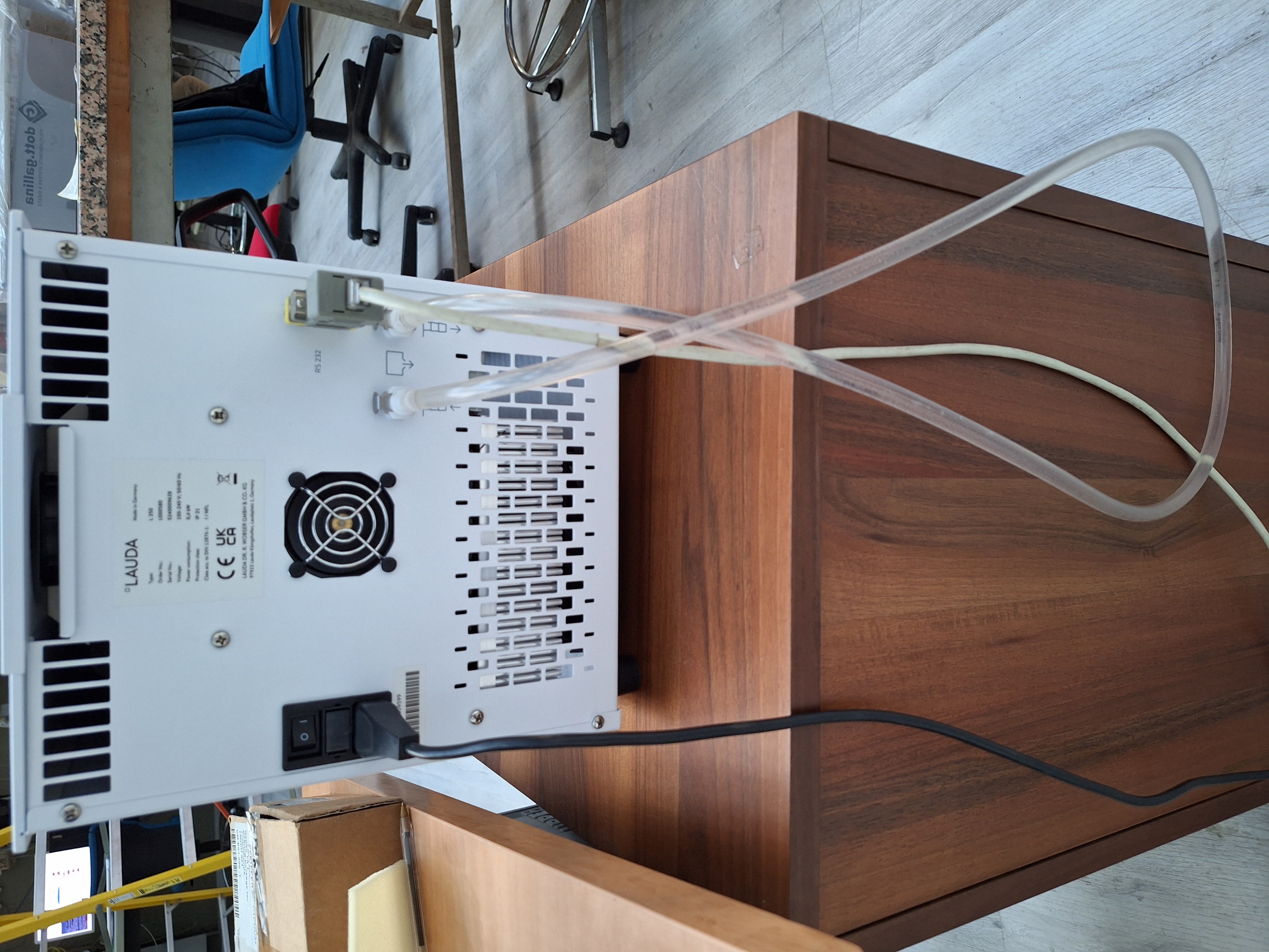 Fully remote-controlled
  Standard RS 232 interface

 Preliminary tests: 
 Remote communication with the device perfectly working
Preliminary hydraulic tests positive (output short-circuited)

 Next steps:
 Integrate the chiller into the DAQ
 Connect to the DarkBox hydraulic circuit and test the cooling effect
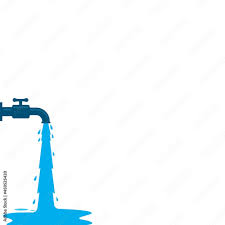 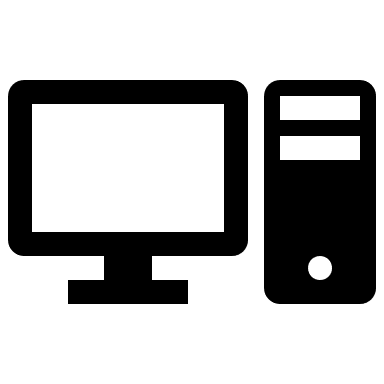 4